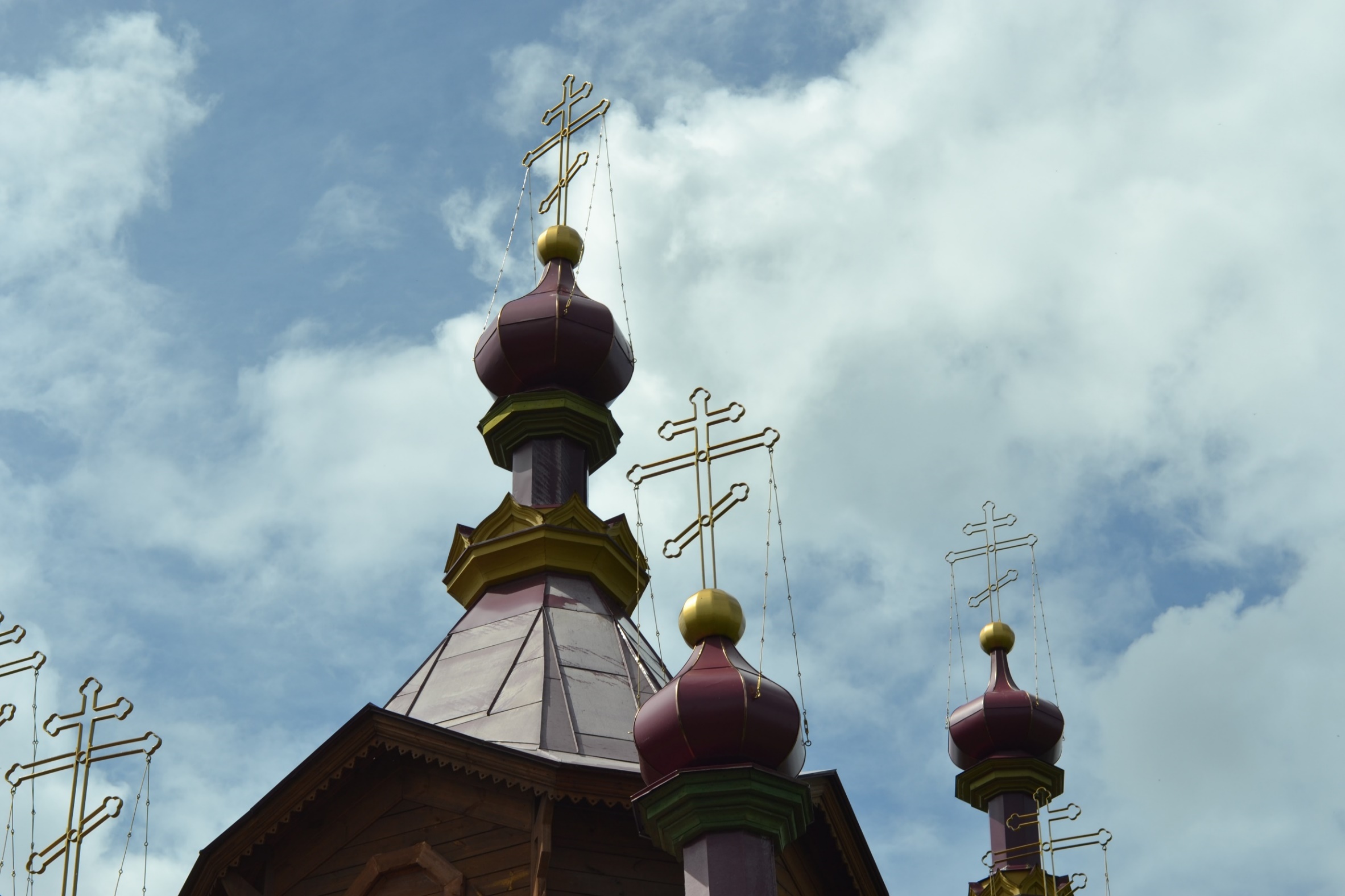 Осенние каникулы в селе Большой Балчуг 29.10.2019 – 04.11.2019г.г.
Патриотическое и духовно-нравственное воспитание являются частью процесса социальной адаптации, жизненного определения и становления личности воспитанника детского дома.
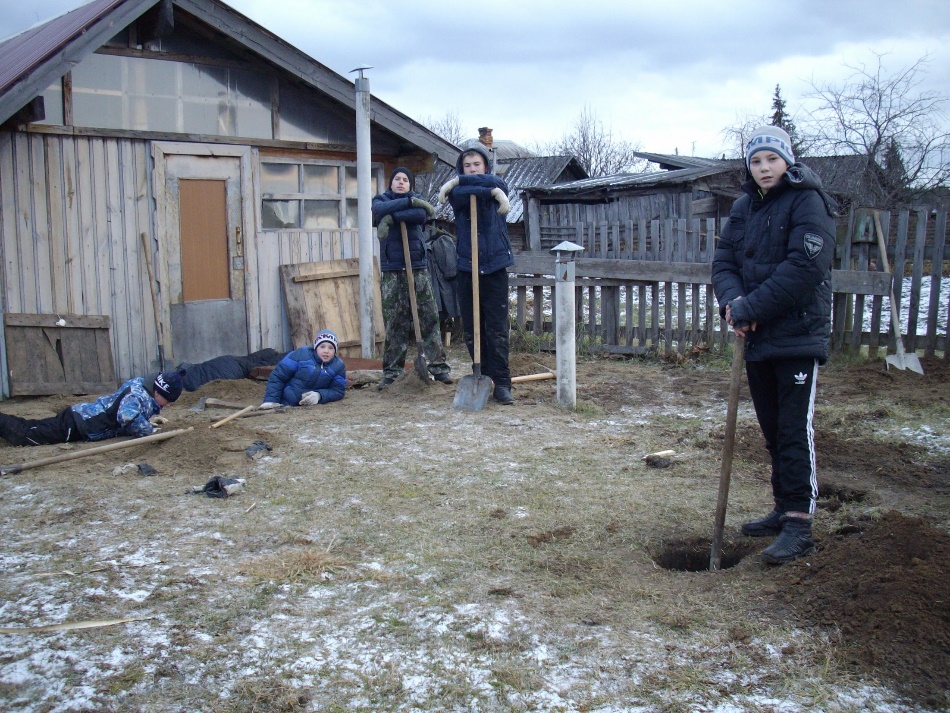 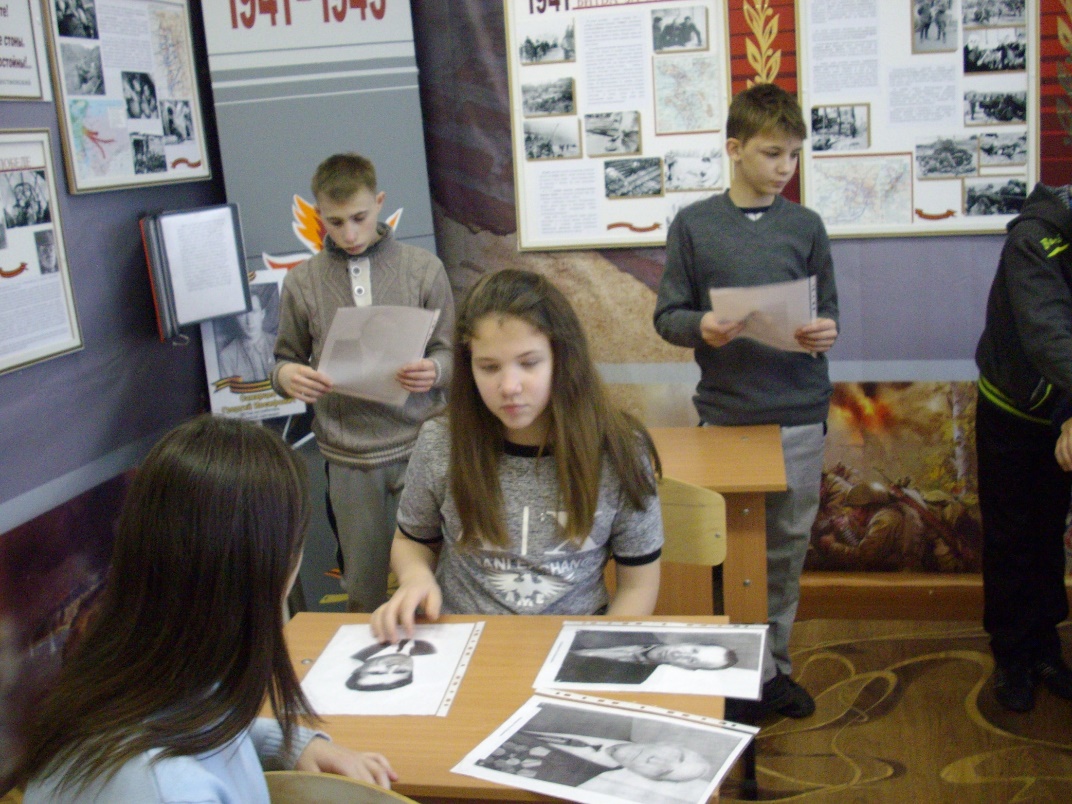 Социально-бытовое ориентирование в реальных условиях.
Уборка помещения

Приготовление пищи

Стирка

Подготовка бани
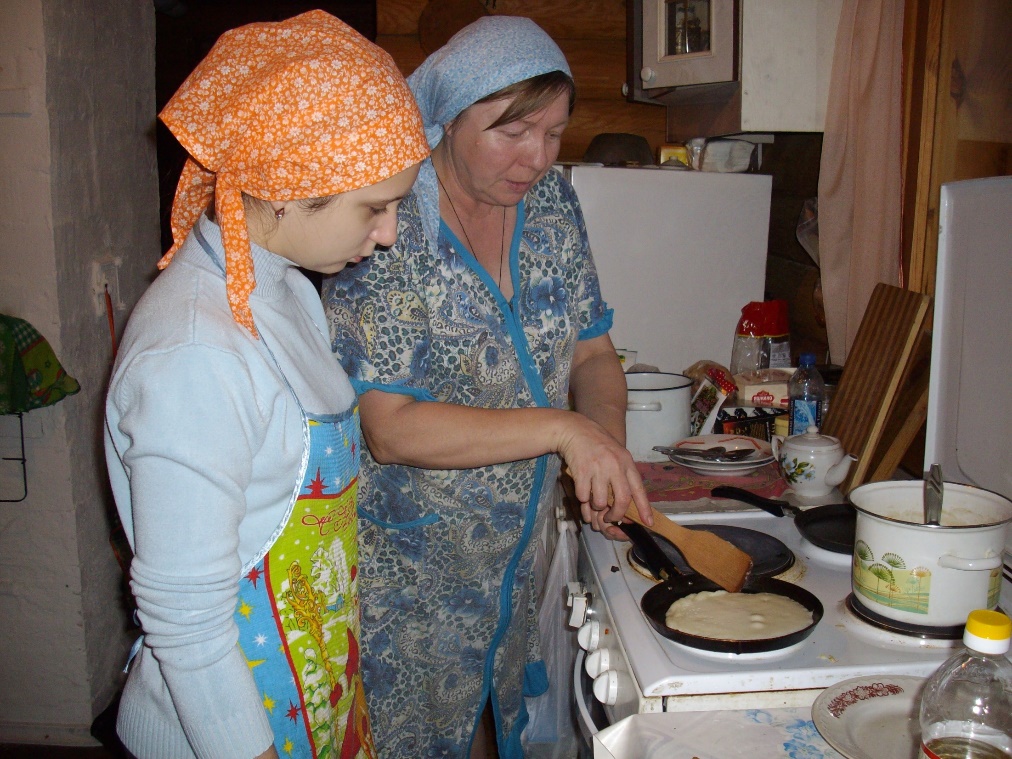 Трудовые навыки в условиях самостоятельного проживания.
Приготовление пищи: салаты, супы, блины, бисквит, фрикадельки
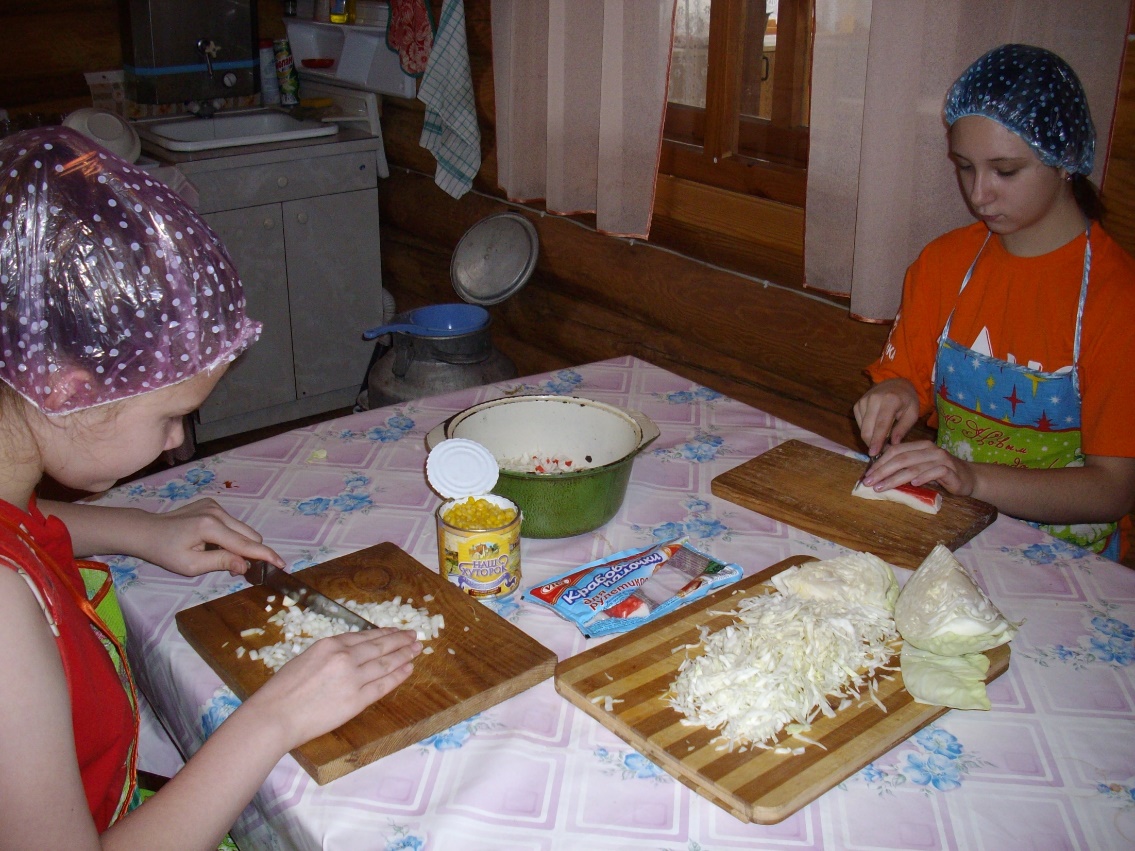 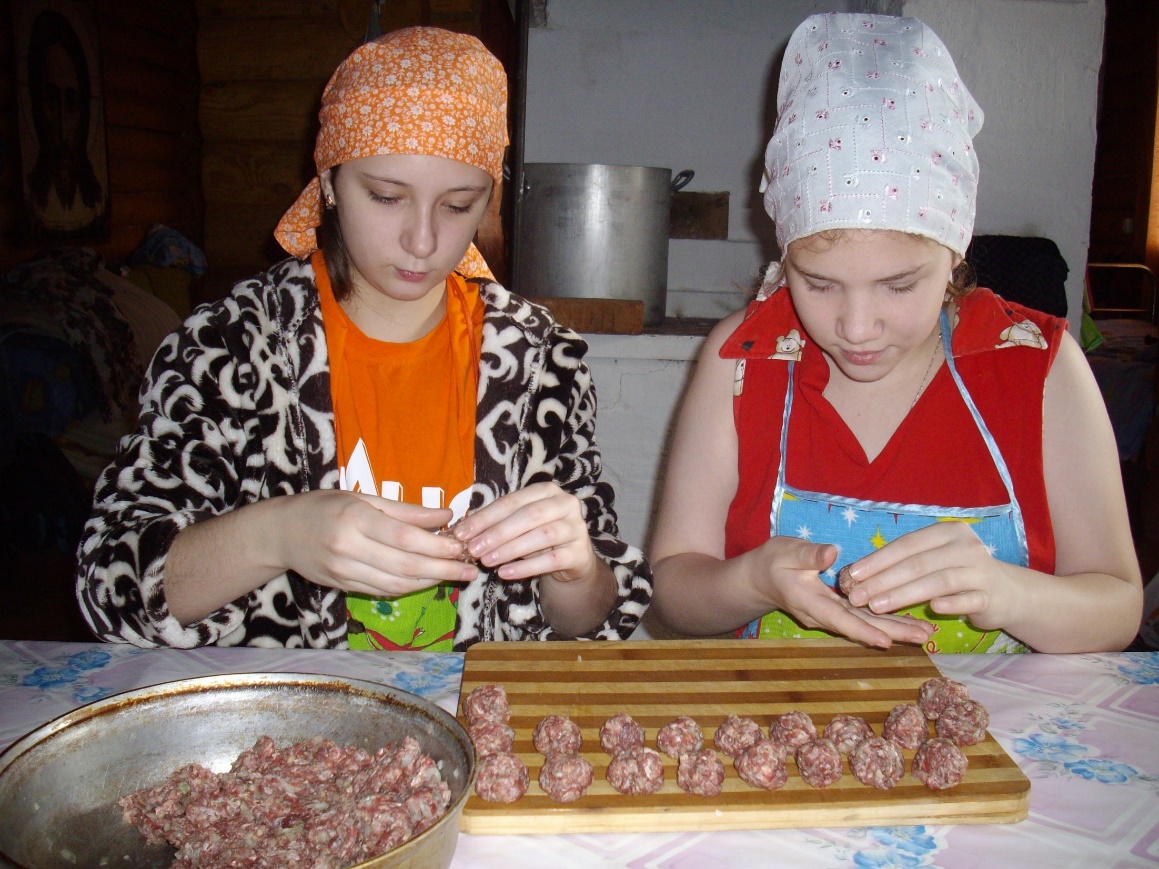 Уметь готовить – полезный навык не только для девчонок.
Умение топить баню пригодится в самостоятельной жизни
Принести воды из колодца, наколоть дрова, растопить печь – мужская работа
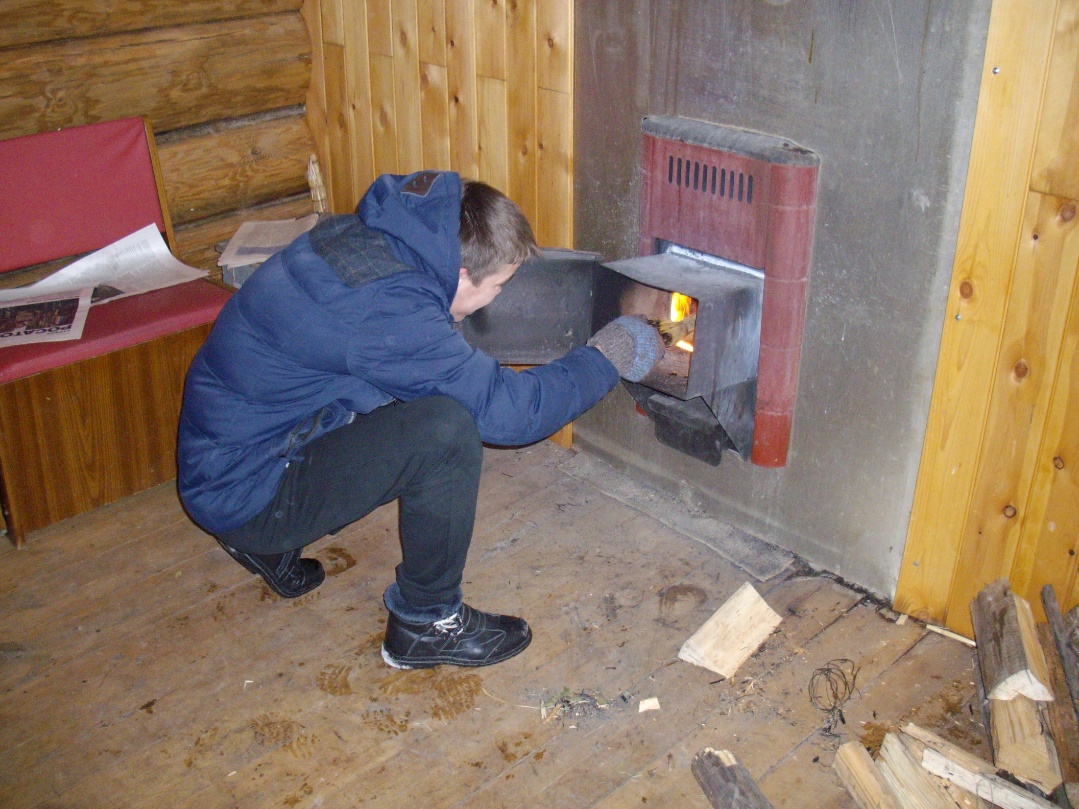 Духовно-нравственное воспитание
Посещение храма, чтение молитв, в т.ч. перед приемом пищи
Помощь служителям церкви в улучшении территории: подготовка места для навеса:
 шкурили бревна, копали ямы под бревна
уборка дворовой территории, 
    чистка подсвечников, уборка места для чтения молитв
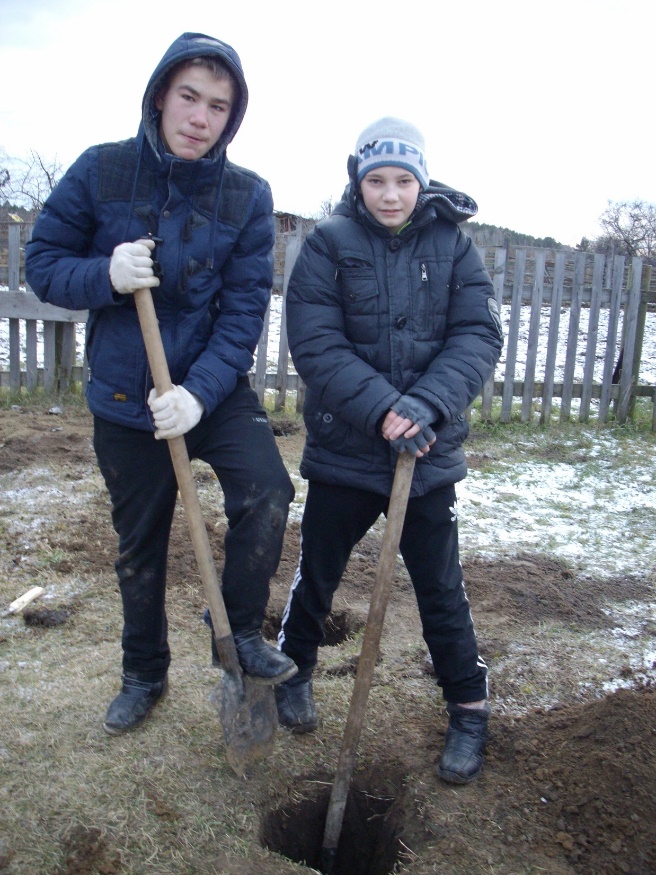 Патриотическое воспитание
Музей ВОВ на территории школы. В планах помощь в благоустройстве «Аллеи Славы»
Уборка территории памятника
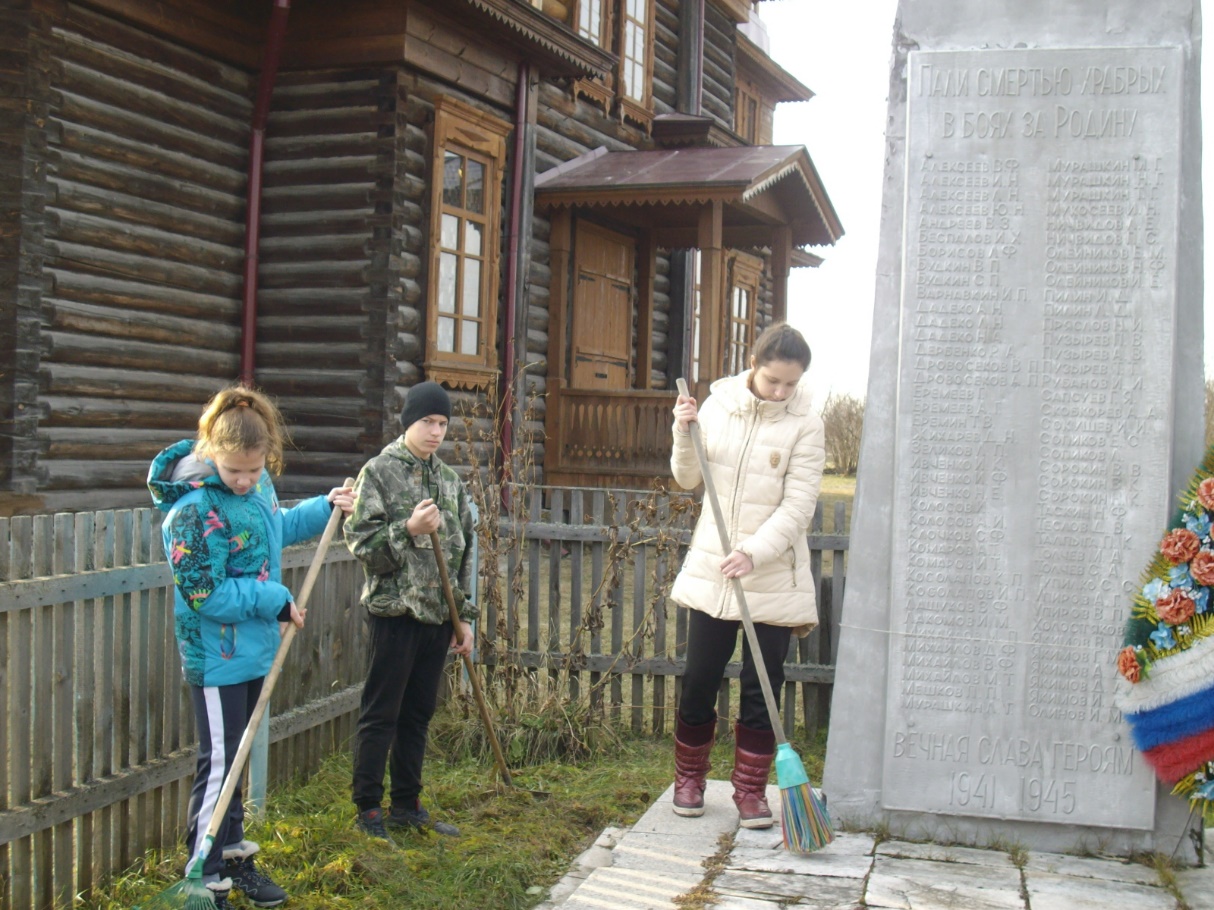 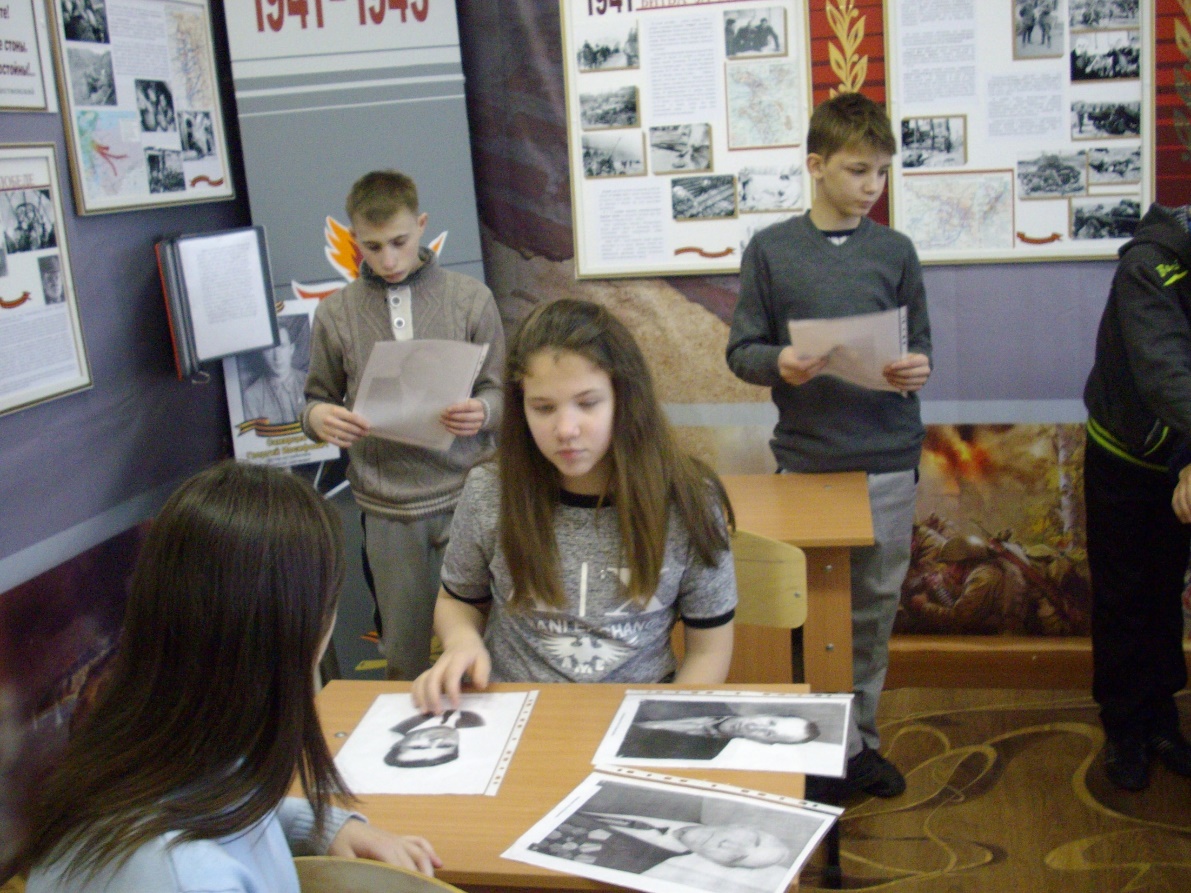 Полезный досуг
Прогулки на свежем воздухе
Настольные игры
Игры по интересам
Прогулки на р.Енисей
Игра в футбол
Подвижные игры
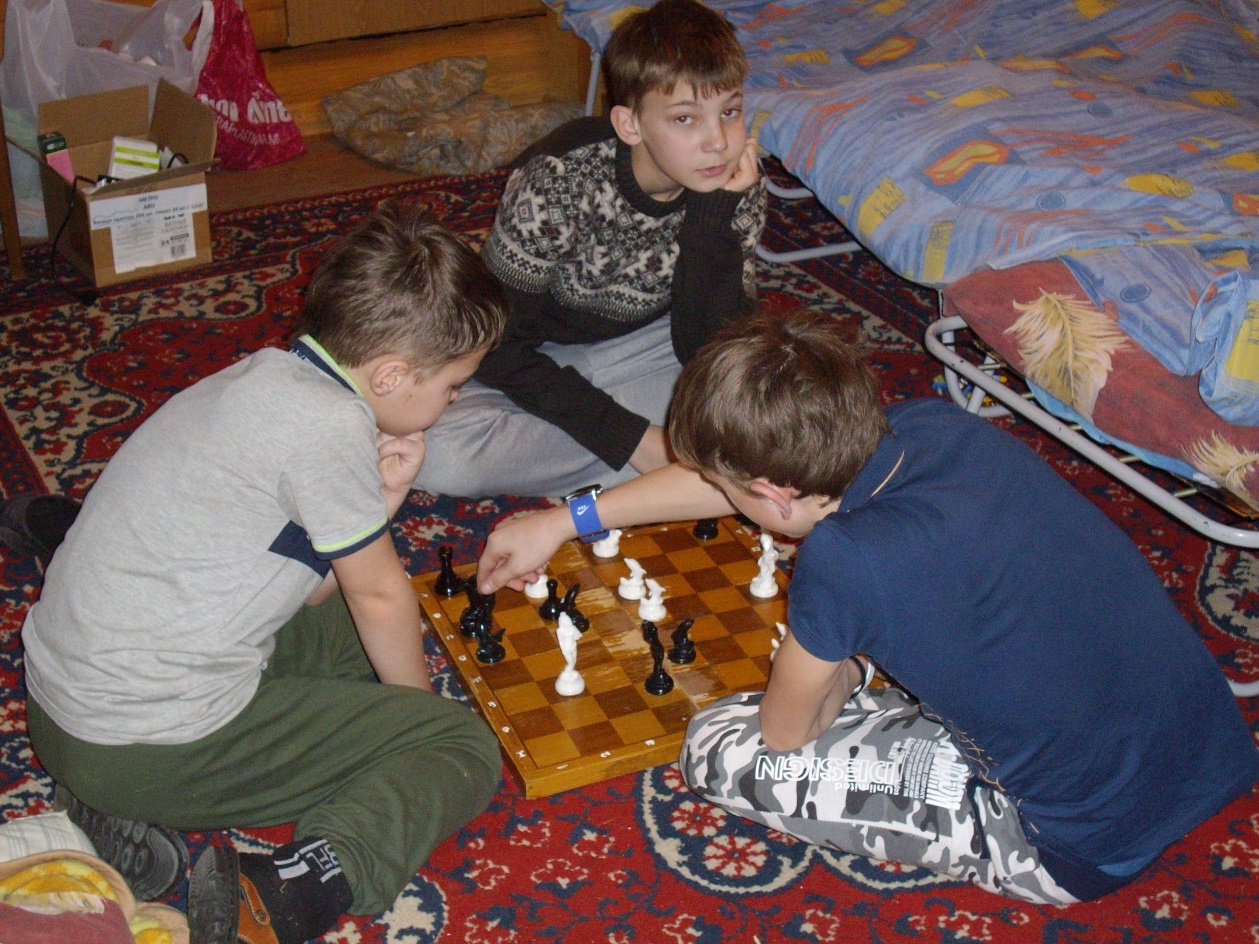 Традиционные дела
«Деревенские посиделки» - дружеское чаепитие, настольные игры с детьми села.
Рефлексивный рисунок «Самое яркое событие каникул в Балчуге» - выбор детей – рисунки на военную тему, которые переданы в школьный музей.
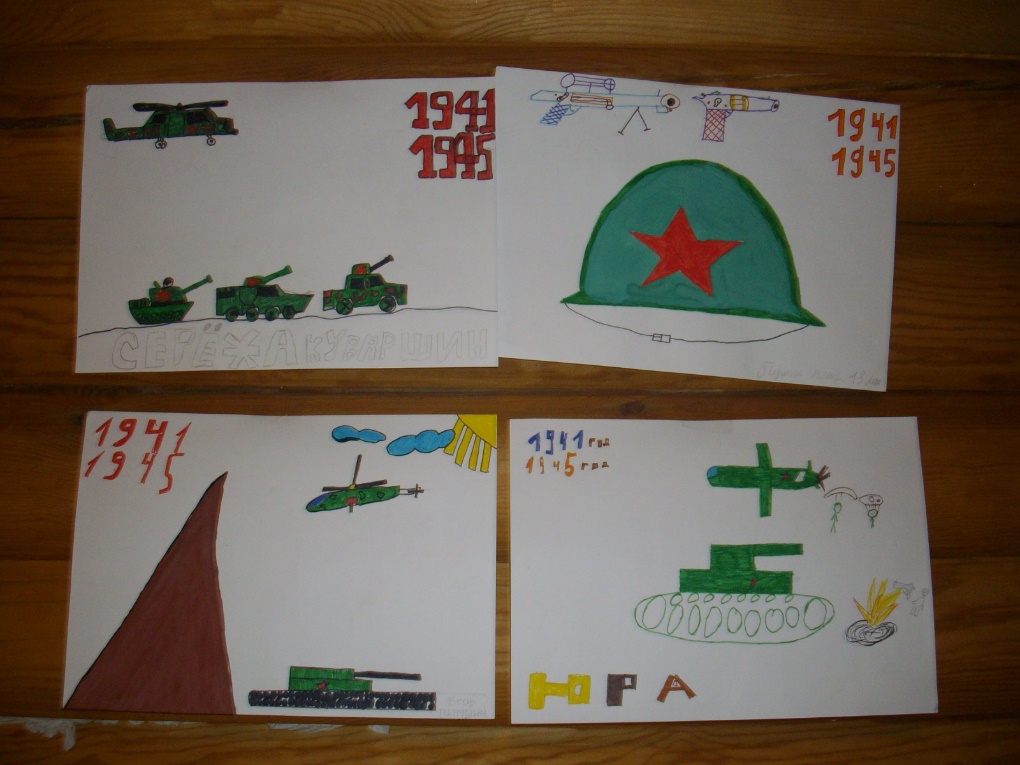 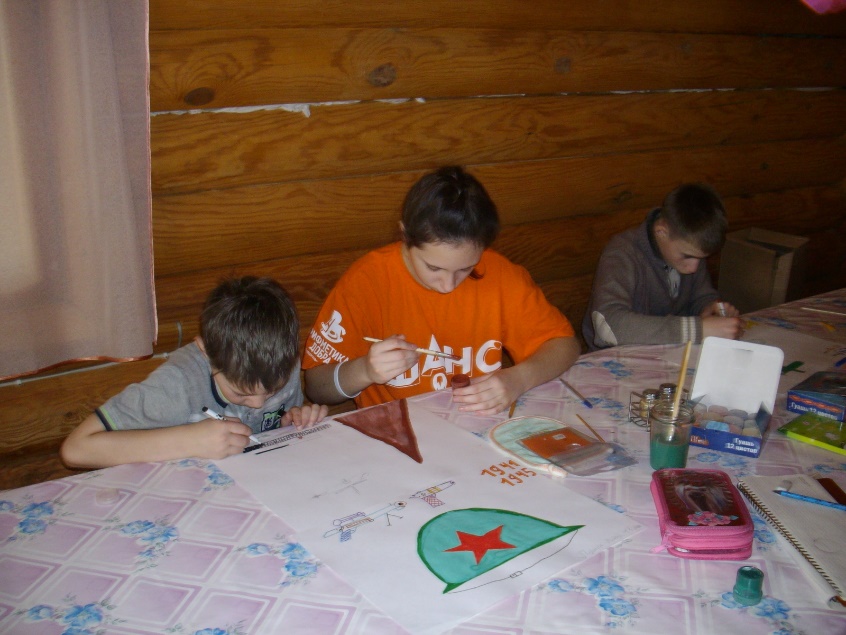